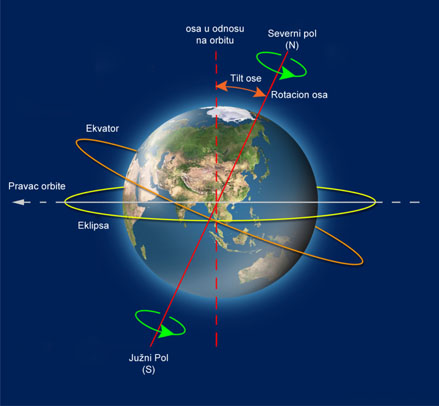 РОТАЦИЈА НА ЗЕМЈАТА
ШТО ТРЕБА ДА НАУЧИШ!
1.Да осознаеш дека Земјата се движи

2.Да го препознаваш движењето на Земјата околу нејзината оска(РОТАЦИЈА)

3.Да објаснуваш зошто луѓето на Земјата не можат да го забележат движењето на Земјата

4.Да осознаеш колку трае земјината ротација

5.Да ги толкуваш последиците од ротацијата на Земјата
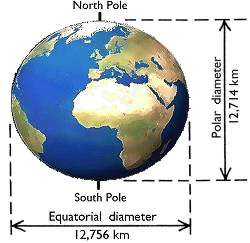 Да се потсетиме!
Каков облик има нашата планета?
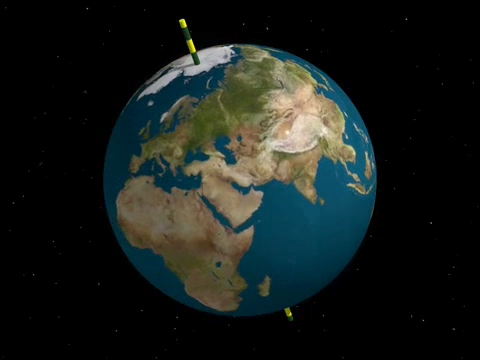 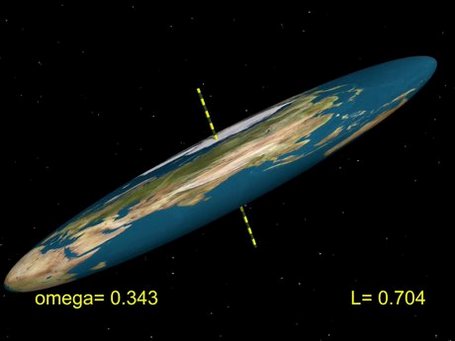 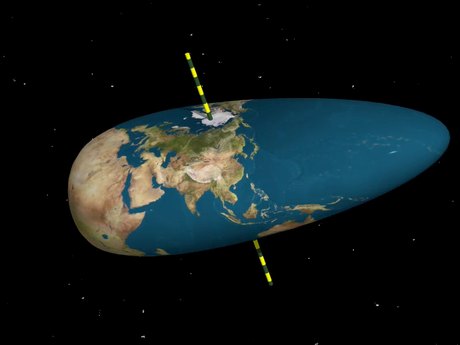 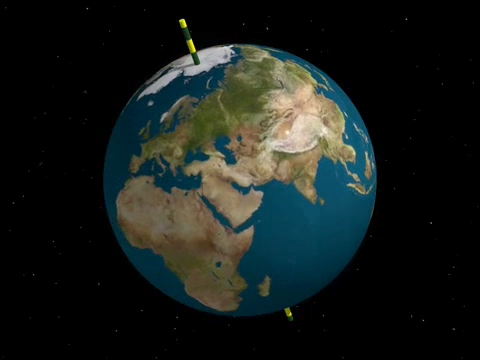 Дали Земјата се движи? Како?
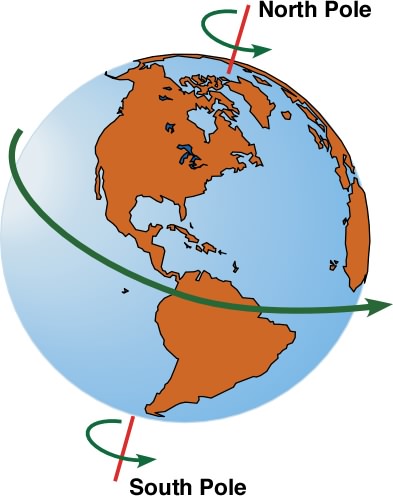 ТАА СЕ ДВИЖИ ОКОЛУ СВОЈАТА ЗАМИСЛЕНА ОСКА од ЗАПАД кон ИСТОК,спротивно од стрелките на часовникот.
[Speaker Notes: А]
ШТО ПОДРАЗБИРАМЕ ПОД ОСКА на Земјата?
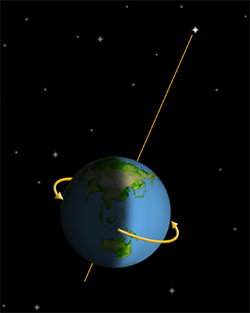 Тоа е замислана линија која ги поврзува северниот и јужниот пол ,а  нејзиниот правец секогаш е кон ѕвездата северница
Ротација на Земјата
Колку време трае една ротација?
24 часа=едно деноноќие
ДАЛИ ЗЕМЈАТА СЕ ДВИЖИ ПОСТОЈАНО?
Да Земјата се движи постојано од самиот почеток
ДАЛИ РОТАЦИЈАТА Е ЕДИНСТВЕНОТО ДВИЖЕЊЕ ШТО ТАА ГО ПРАВИ?
Таа покрај што прави движење околу својата оска таа се движи околу Сонцето ,а заедно со целиот Сончев систем се движи околу центарот на галаксијата што припаѓа
Приказ на патеката по која Земјата се движи околу Сонцето
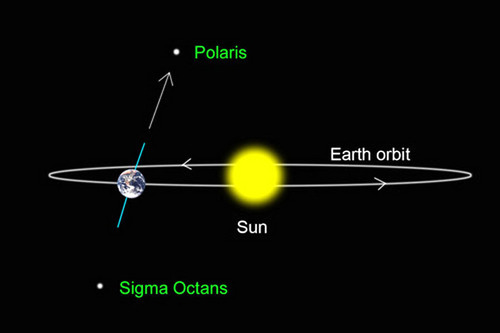 Приказ на нашата галаксија и местото на нашиот Сончев систем во неа
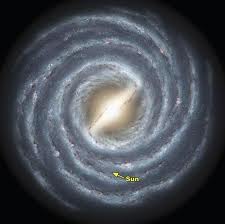 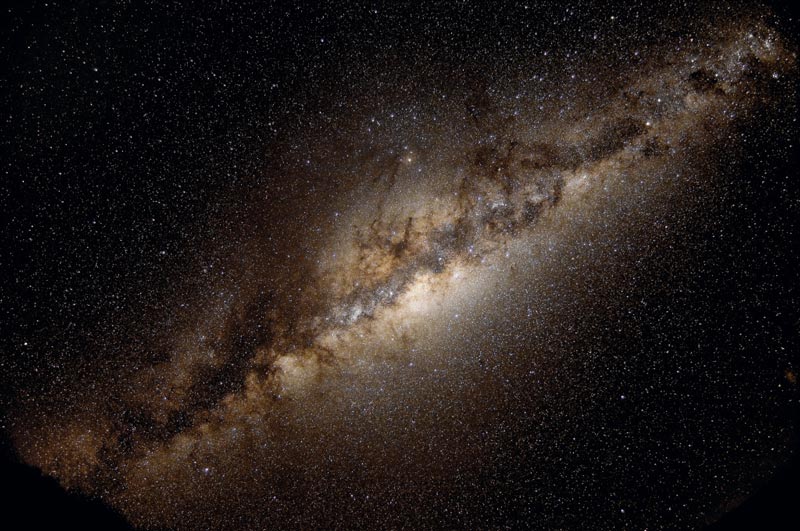 Сонце-Земја -Месечина
Вежба
Земаме едно јаболко и еден портокал 
Јаболкото е Земјата ,а портокалот е Сонцето
Јаболкото го прободуваме со игла за плетење,моливче или нешто друго,што ќе ни ја претставува оската на ротација
На јаболкото произволно ставаме притискач во боја,кој ќе ни ја претставува локацијата каде се наоѓаме.
Го ротираме нашиот модел околу замислената оска обратно од движењето на стрелките на часовникот
Поставуваме прашање:Кога во обележаната точка ќе е ден ,а кога ноќ,ако паралелно на нашиот модел на Земја се наоѓа Сонцето ,(портокалот)?
ДИСКУСИЈА И ЗАКЛУЧОК!
Но ,ние ја забележуваме промената на денот со ноќта.
Токму оваа промена на денот со ноќта е последица на Земјината ротација околу замислената оска
Зошто ние не забележуваме дека Земјата се движи?
-Тоа е затоа што и ние се движиме заедно со неа

Пр1.Вртење на вртелешка(кога се вртиме на вртелешка се чини како се што е околу нас да се движи  
Пр .2Движење во автомобил
Сонцето го забележуваме како изгрева на исток се издига на пладне и навечер заоѓа на запад
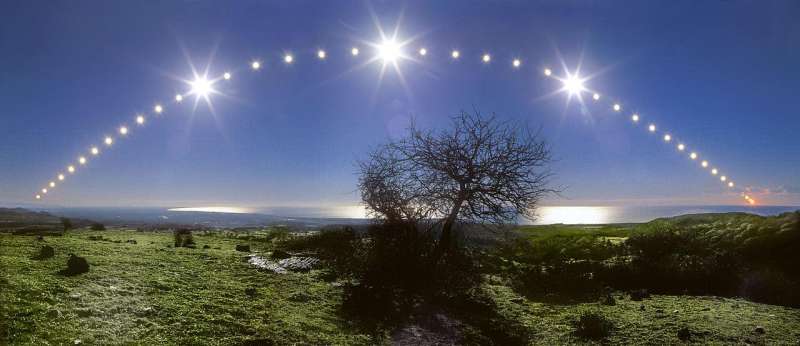 Како ќе го објасниме ова привидно движење на Сонцето?Последица на што е ваквото изгревање и заоѓање на Сонцето?
Исто така ѕвездите на небото изгреваат на исток и заоѓаат на запад
ЗАКЛУЧОК
Ние не го чувствуваме движењето на Земјата околу нејзината замислена оска ,но ги забележуваме последиците од таквото движење(изгревањето и заоѓањето на Сонцето  и ѕвездите од исток кон запад)